CAPACITAÇÃO PARA COORDENADORES DOS CRAS
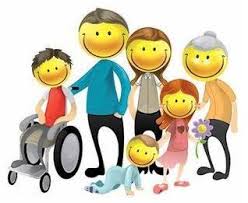 Feedback: Perfil da Equipe de Referência do CRAS
Secretaria do Trabalho e  Desenvolvimento Social - SETDS
Gerência de Proteção Social Básica
Telefone: (63) 3218-6904
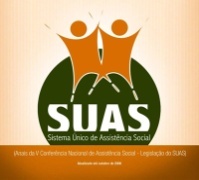 Técnico de Nível Médio
Perfil: São dois perfis para o técnico de nível médio da equipe de referência do CRAS. 
Perfil 1 “Agente Administrativo”: Escolaridade de nível médio completo, com conhecimento para o desenvolvimento das rotinas administrativas do CRAS.
Perfil 2 “Agente Social e/ou Orientador Social”: Escolaridade de nível médio completo, com conhecimento de atuação em programas, projetos, serviços e/ou benefícios socioassistenciais; conhecimento da PNAS; noções sobre direitos humanos e sociais; sensibilidade para as questões sociais; conhecimento da realidade do território e boa capacidade relacional e de comunicação com as famílias.
Secretaria do Trabalho e Desenvolvimento Social - SETDS
Gerência de Proteção Social Básica
Telefone: (63) 3218-6904
Técnico de Nível Médio
Atribuições:
 Perfil 1 “Agente Administrativo”:   Apoio ao trabalho dos técnicos de nível superior da equipe de referência do CRAS, em especial no que se refere às funções administrativas; Participação de reuniões sistemáticas de planejamento de atividades e de avaliação do processo de trabalho com a equipe de referência do CRAS; Participação das atividades de capacitação (ou formação continuada) da equipe de referência do CRAS. 
Perfil 2 “Agente Social”: Recepção e oferta de informações às famílias usuárias do CRAS; Mediação dos processos grupais, próprios dos serviços de convivência e fortalecimentos de vínculos, ofertados no CRAS (função de orientador social do Projovem Adolescente, por exemplo); Participação de reuniões sistemáticas de planejamento de atividades e de avaliação do processo de trabalho com a equipe de referência do CRAS; Participação das atividades de capacitação (ou formação continuada) da equipe de referência do CRAS.
Secretaria do Trabalho e Desenvolvimento Social - SETDS
Gerência de Proteção Social Básica
Telefone: (63) 3218-6904
Técnico de Nível Superior
Perfil: 
Escolaridade mínima de nível superior, com formação em serviço social, psicologia e/ou outra profissão que compõe o SUAS (dependendo do número de famílias referenciadas ao CRAS e porte do município, conforme a NOB-RH); com experiência de atuação e/ou gestão em programas, projetos, serviços e/ou benefícios socioassistenciais; conhecimento da legislação referente à política nacional de assistência social; domínio sobre os direitos sociais; experiência de trabalho em grupos e atividades coletivas; experiência em trabalho interdisciplinar; conhecimento da realidade do território e boa capacidade relacional e de escuta das famílias.
Secretaria do Trabalho e Desenvolvimento Social - SETDS
Gerência de Proteção Social Básica
Telefone: (63) 3218-6904
Técnico de Nível Superior
Atribuições:
Acolhida, oferta de informações e realização de encaminhamentos às famílias usuárias do CRAS;
Planejamento e implementação do PAIF, de acordo com as características do território de abrangência do CRAS; • Mediação de grupos de famílias dos PAIF; 
Realização de atendimento particularizados e visitas domiciliares às famílias referenciadas ao CRAS; 
Desenvolvimento de atividades coletivas e comunitárias no território;
 Apoio técnico continuado aos profissionais responsáveis pelo(s) serviço(s) de convivência e fortalecimento de vínculos desenvolvidos no território ou no CRAS; 
Acompanhamento de famílias encaminhadas pelos serviços de convivência e fortalecimento de vínculos ofertados no território ou no CRAS;
Secretaria do Trabalho e Desenvolvimento  Social - SETDS
Gerência de Proteção Social Básica
Telefone: (63) 3218-6904
Técnico de Nível Superior
Realização da busca ativa no território de abrangência do CRAS e desenvolvimento de projetos que visam prevenir aumento de incidência de situações de risco; 
Acompanhamento das famílias em descumprimento de condicionalidades; 
Alimentação de sistema de informação, registro das ações desenvolvidas e planejamento do trabalho de forma coletiva. 
Articulação de ações que potencializem as boas experiências no território de abrangência;
Realização de encaminhamento, com acompanhamento, para a rede socioassistencial;
Realização de encaminhamentos para serviços setoriais;
Participação das reuniões preparatórias ao planejamento municipal ou do DF; 
Participação de reuniões sistemáticas no CRAS, para planejamento das ações semanais a serem desenvolvidas, definição de fluxos, instituição de rotina de atendimento e acolhimento dos usuários; organização dos encaminhamentos, fluxos de informações com outros setores, procedimentos, estratégias de resposta às demandas e de fortalecimento das potencialidades do território.
Secretaria do Trabalho e Desenvolvimento Social - SETDS
Gerência de Proteção Social Básica
Telefone: (63) 3218-6904
COORDENADOR DO CRAS
Perfil: 
Escolaridade mínima de nível superior, concursado, com experiência em gestão pública; domínio da legislação referente à política nacional de assistência social e direitos sociais; conhecimento dos serviços, programas, projetos e/ou benefícios socioassistenciais; experiência de coordenação de equipes, com habilidade de comunicação, de estabelecer relações e negociar conflitos; com boa capacidade de gestão, em especial para lidar com informações, planejar, monitorar e acompanhar os serviços socioassistenciais, bem como de gerenciar a rede socioassistencial local.
Secretaria do Trabalho e Desenvolvimento Social - SETDS
Gerência de Proteção Social Básica
Telefone: (63) 3218-6904
COORDENADOR DO CRAS
Atribuições: 
• Articular, acompanhar e avaliar o processo de implantação do CRAS e a implementação dos programas, serviços, projetos de proteção social básica operacionalizadas nessa unidade;
 • Coordenar a execução e o monitoramento dos serviços, o registro de informações e a avaliação das ações, programas, projetos, serviços e benefícios;
 • Participar da elaboração, acompanhar e avaliar os fluxos e procedimentos para garantir a efetivação da referência e contrarreferência;
 • Coordenar a execução das ações, de forma a manter o diálogo e garantir a participação dos profissionais, bem como das famílias inseridas nos serviços ofertados pelo CRAS e pela rede prestadora de serviços no território;
 • Definir, com a participação da equipe de profissionais, os critérios de inclusão, acompanhamento e desligamento das famílias, dos serviços ofertados no CRAS;
Secretaria do Trabalho e Desenvolvimento Social - SETDS
Gerência de Proteção Social Básica
Telefone: (63) 3218-6904
COORDENADOR DO CRAS
Coordenar a definição, junto com a equipe de profissionais e representantes da rede socioassistencial do território, o fluxo de entrada, acompanhamento, monitoramento, avaliação e desligamento das famílias e indivíduos nos serviços de proteção social básica da rede socioassistencial referenciada ao CRAS;
Promover a articulação entre serviços, transferência de renda e benefícios socioassistenciais na área de abrangência do CRAS;
Definir, junto com a equipe técnica, os meios e as ferramentas teórico-metodológicos de trabalho social com famílias e dos serviços de convivência; 
Contribuir para avaliação, a ser feita pelo gestor, da eficácia, eficiência e impactos dos programas, serviços e projetos na qualidade de vida dos usuários; 
Efetuar ações de mapeamento, articulação e potencialização da rede socioassistencial no território de abrangência do CRAS e fazer a gestão local desta rede;
Secretaria do Trabalho e Desenvolvimento Social - SETDS
Gerência de Proteção Social Básica
Telefone: (63) 3218-6904
COORDENADOR DO CRAS
Efetuar ações de mapeamento e articulação das redes de apoio informais existentes no território (lideranças comunitárias, associações de bairro);
Coordenar a alimentação de sistemas de informação de âmbito local e monitorar o envio regular e nos prazos, de informações sobre os serviços socioassistenciais referenciados, encaminhando-os à Secretaria Municipal (ou do DF) de Assistência Social;
Participar dos processos de articulação intersetorial no território do CRAS;
Averiguar as necessidades de capacitação da equipe de referência e informar a Secretaria de Assistência Social (do município ou do DF);
Planejar e coordenar o processo de busca ativa no território de abrangência do CRAS, em consonância com diretrizes da Secretaria de Assistência Social (do município ou do DF);
Secretaria do Trabalho e Desenvolvimento Social - SETDS
Gerência de Proteção Social Básica
Telefone: (63) 3218-6904
COORDENADOR DO CRAS
Participar das reuniões de planejamento promovidas pela Secretaria de Assistência Social (do município ou do DF), contribuindo com sugestões estratégicas para a melhoria dos serviços a serem prestados;
Participar de reuniões sistemáticas na Secretaria Municipal, com presença de coordenadores de outro(s) CRAS (quando for o caso) e de coordenador(es) do CREAS (ou, na ausência deste, de representante da proteção especial).
Secretaria do Trabalho e Desenvolvimento Social - SETDS
Gerência de Proteção Social Básica
Telefone: (63) 3218-6904
EQUIPES VOLANTES
Equipes adicionais que integram o CRAS, em territórios de grande extensão territorial, difícil acesso e ou presença de população rural ou tradicionais.
Tem como objetivo prestar serviços de proteção social básica no território de abrangência do CRAS, ás famílias já referenciadas ao equipamento.
Secretaria do Trabalho e Desenvolvimento Social - SETDS
Gerência de Proteção Social Básica
Telefone: (63) 3218-6904
EQUIPES VOLANTES
Independentemente do porte do município, deverá ser composta por 02 (dois) técnicos de nível superior (sendo 1 assistente social e 1 psicólogo) e 02 ( dois) técnicos de nível médio .
Uma das principais funções é a busca ativa das famílias, prioritariamente as de extrema pobreza. 
As atribuições são similares as da equipe de referência do CRAS.
Secretaria do Trabalho e Desenvolvimento Social - SETDS
Gerência de Proteção Social Básica
Telefone: (63) 3218-6904
EQUIPES VOLANTES
O trabalho desenvolvido pela equipe volante é parte do trabalho social sob responsabilidade do coordenador do CRAS .
O tempo dedicado às atividades de planejamento deve ser no máximo 25% da carga horária mensal de execução dos serviços e ações por meio da equipe volante.
Secretaria do Trabalho e Desenvolvimento Social - SETDS
Gerência de Proteção Social Básica
Telefone: (63) 3218-6904
LANCHAS DA ASSISTÊNCIA SOCIAL
É usada no transporte das equipes volantes e dos materiais necessários para oferta dos serviços e ações de proteção social básica em locais isolados ou de difícil acesso.
Essas equipes fazem o atendimento às famílias em situação de vulnerabilidade e/ou risco social, especialmente aquelas em situação de extrema pobreza, que residam em comunidades ribeirinhas e pantaneiras, cujo acesso se dá exclusivamente por meio de embarcações.
Secretaria do Trabalho e Desenvolvimento Social - SETDS
Gerência de Proteção Social Básica
Telefone: (63) 3218-6904
LANCHAS DA ASSISTÊNCIA SOCIAL
Além dos atendimentos, as lanchas contribuem para a realização da estratégia de busca ativa para localizar pessoas extremamente pobres ainda não inscritas no Cadastro Único para Programas Sociais do Governo Federal.
Secretaria do Trabalho e Desenvolvimento Social - SETDS
Gerência de Proteção Social Básica
Telefone: (63) 3218-6904